明 清 小 说
授课人：阳志成
内容大纲

一、小说的发展概况及明清时期的小说创作


二、明清时期小说兴盛的原因（重点）
一、什么是小说？明清时期的小说创作具有怎样的特点？

含义

发展历程

明清时期的小说创作：数量、质量、题材形式、创作人数
神魔小说：
人情小说：
讽刺小说：
警言小说：
侠义小说及公案小说：
清末的谴责小说：
明清之际各种小说
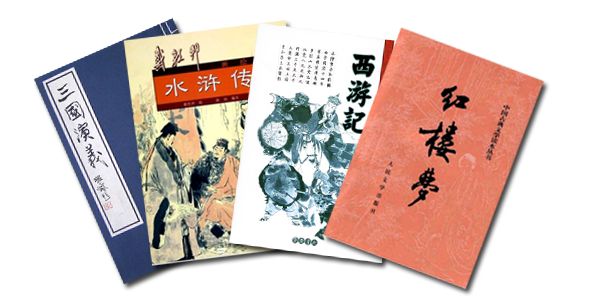 二、明清时期小说能取得丰富的成果，其背后的原因是什么？

唯物辩证法认为：事物的发展是有内部因素和外部因素共同作用的结果。

内部因素：自身积累和小说本身的特征；
外部因素：政治、经济、科技、思想文      化、对外交流、人才。
（一）、内部因素：
1、自身积累：

小说的发展历程

题材的传承------“西游记”

风格的保留------说书人的风格
2、小说的优点
a、语言

b、内容
（二）、外部因素：
1、政治

a、政局稳定“仁宣之治 ”“康乾盛世”
        社会比较稳定；

b、政策限制少，文网宽松；

c、统治者喜好。
2、经济
商品经济的发展
表现：资本主义工商业的萌芽
结果和影响：
结论：
物质需求得到满足后，人们必须追求精神营养。这是明清时期文学能够繁荣的根本原因。
3、思想文化
心学的发展
什么叫心学？
正统儒学与心学的不同之处：
思想转变的影响：
心学的兴起导致儒学通俗化、社会化，深刻影响了整个文化领域,为通俗小说的发展提供了内在的文化基础。
4、科技进步：

表现：

影响：
科学技术是第一生产力------------邓小平
5、对外交流：
历史事件：

作用和影响：
6、人才：士林阶层的积极创作。

背景：

结果和影响：
治国经邦，人才为急---------孙中山
明清之前，小说创作已经比较可观，有了丰厚的基础，为后来的创作提供了借鉴和参照。
明清之际，政治、经济、文化思潮等各方面的进步


结果：小说在明清时期的繁荣发展是植根于丰厚的历史文化积淀，成长于时代的合力推动。
小结
再　见
授课人：阳志成